QC1295 – Block My User
Click  Block My User
BE request Omni 3.11 ws URL: [api_endpoint]/others/v2/tnc
Omni response TnC Type to BE
Call RetrieveTnCv2
Display Input Screen & Cache TnC
BE response TnC Type to FE
Check  S0014 code
User Input data
Yes
BE receives response from Omni. 

BE returns message copywriting to FE

BE needs to cater copywriting below:@ Slide # 5.
User Input data
Omni response to BE
No
Click TnC & Close TnC.
Tick on TnC check box.
BE request Omni 3.14 ws URL: [api_endpoint]/user/block_myuser 

Remark: Please do not send validation_Check

Only Send Mandatory parameters to omni
Click on Submit Button: Call Block Me WS.
Display Successful screen
Return to Landing Screen – To be confirmed
End
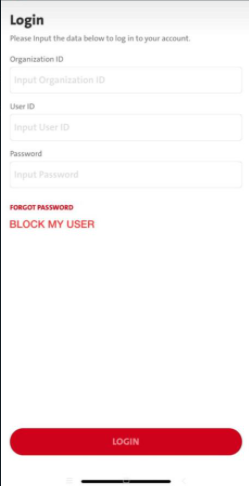 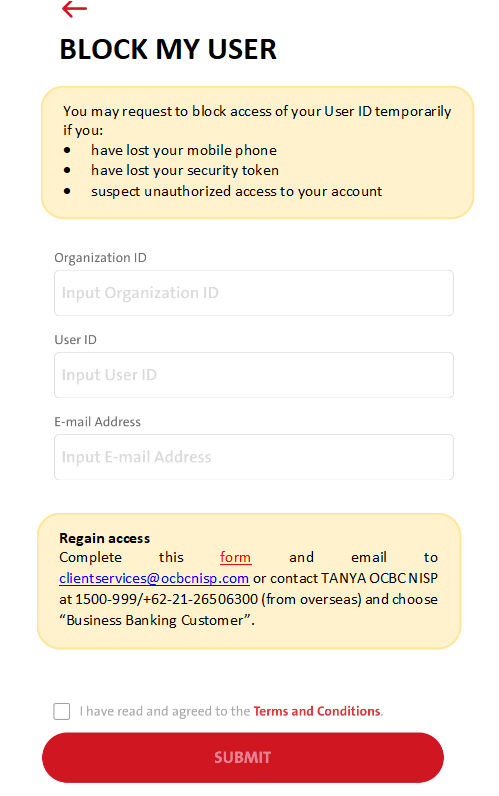 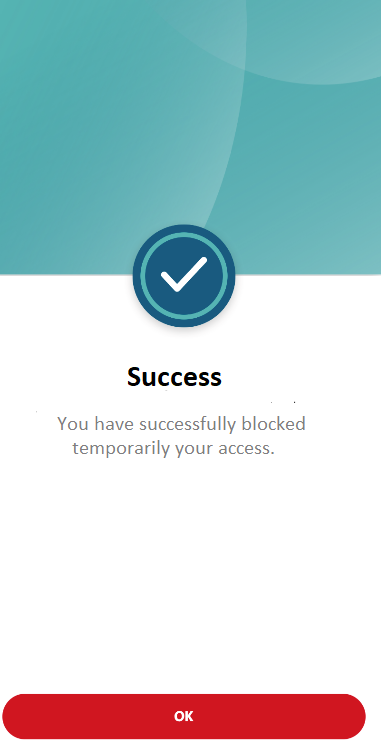 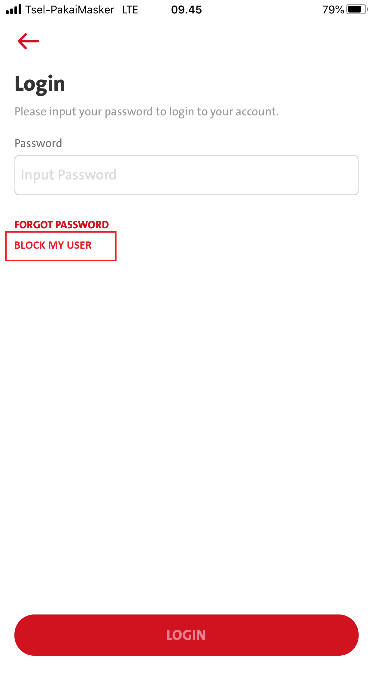 And
Login screen when finger-print or face ID authentication failure.
Login screen in unbound scenario
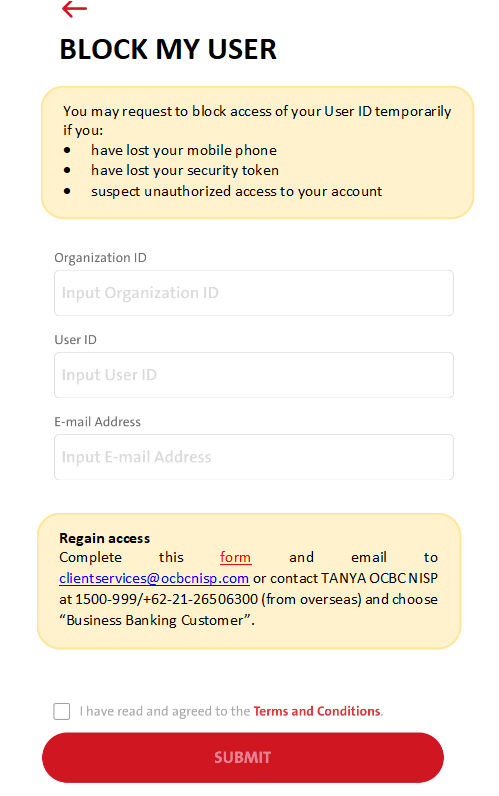 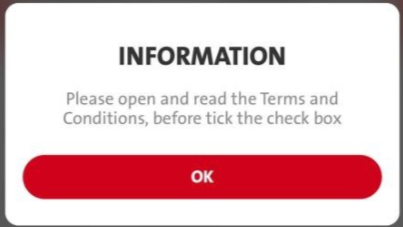 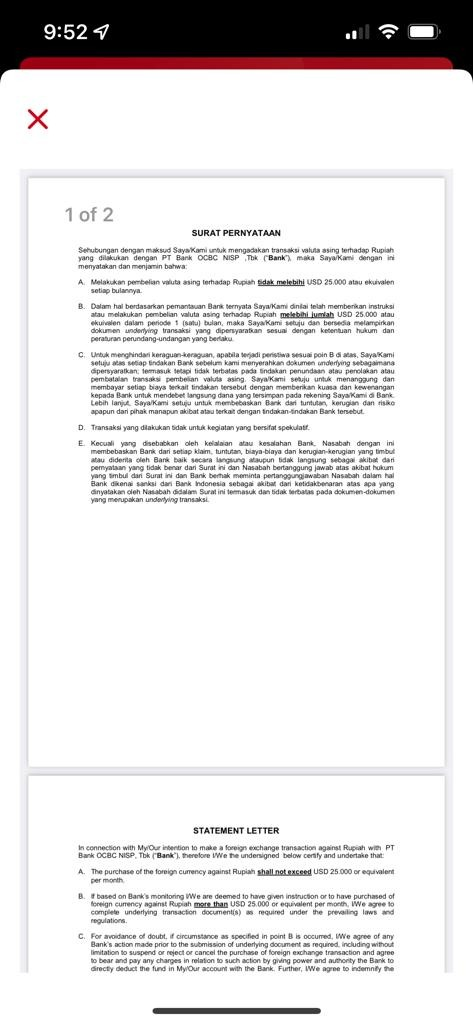 EN
	INFORMATION
Please open and read the Terms & Condition, before tick the check box.
ID  
	INFORMASI
Silakan buka dan baca Syarat dan Ketentuan, sebelum klik check box.
form: 
Pending New service
FE: RetrieveTnC
Disable checkbox before reading the TnC file.- 
Click TnC file to read 
Enable checkbox after reading TnC file.

Remark: Pending Omni spec updates for Spec 13.4 – tnc type : BLOCK
Click SUBMIT call - Omni Spec 3.14:- user/block_myuser 

Pending BE for new service
Please use the same shape & colour for the box with the box on Transferring to:
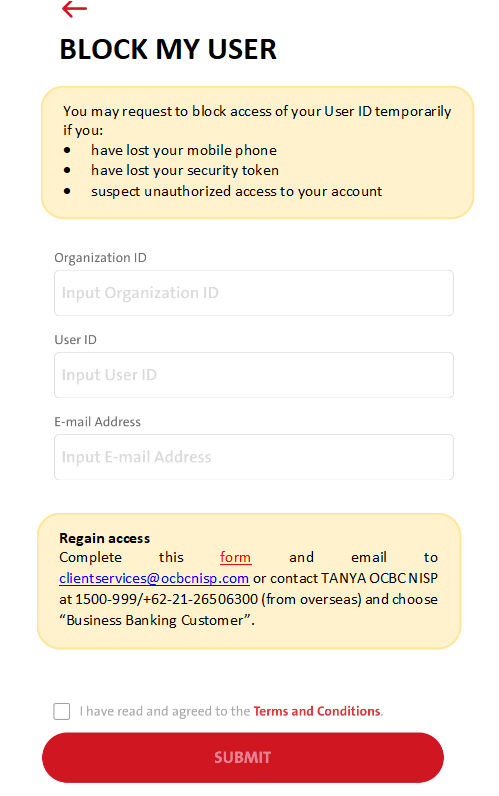 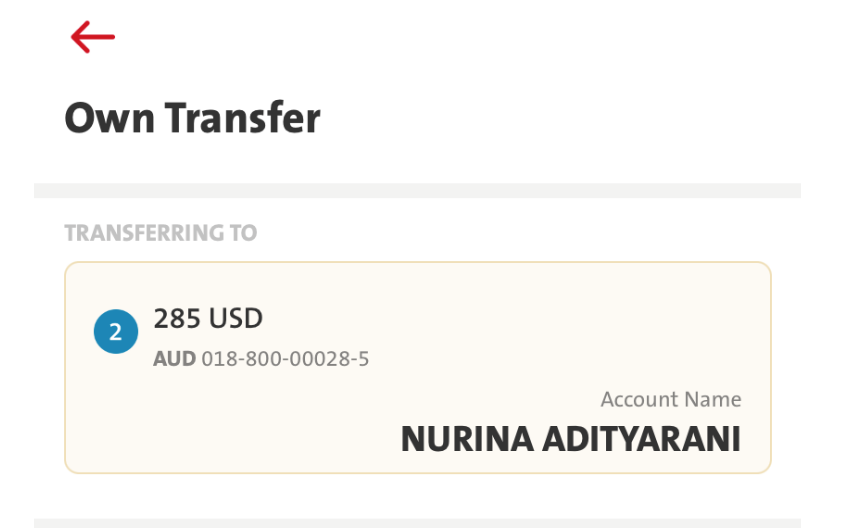 Use the destinated frame & color
Use the destinated frame & color
2. If the Organization ID, User ID, and Email Address are not match, then pop up message will appear:
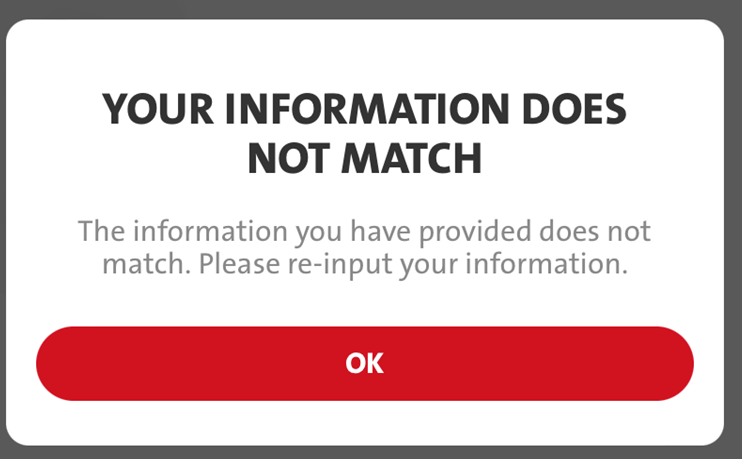 EN
Title: YOUR INFORMATION DOES NOT MATCH
Message: The information you have provided does not match. Please re-input your information.

ID 
Title: INFORMASI ANDA TIDAK SESUAI
Message: Informasi yang anda masukkan tidak sesuai. Silakan massukkan ulang informasi anda.